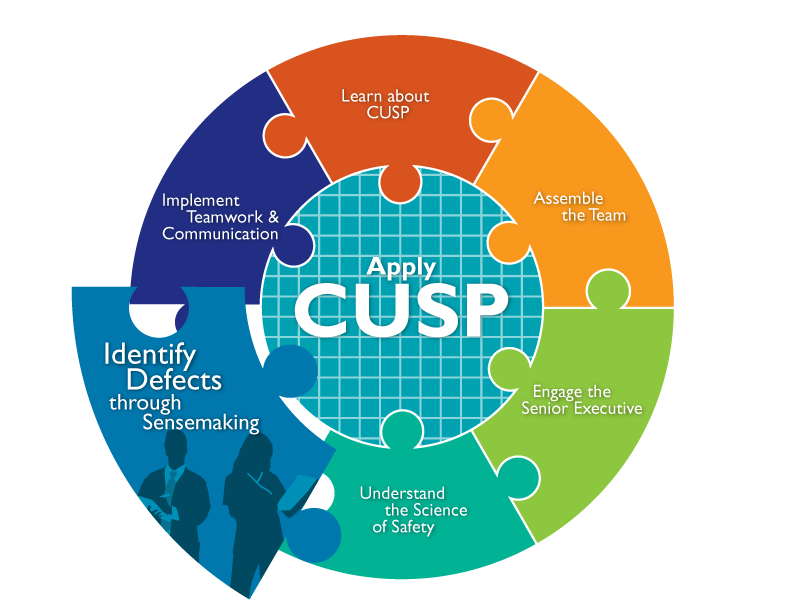 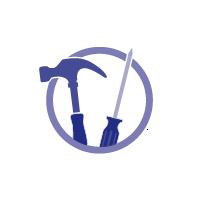 CUSP and Sensemaking Tools1
2
Learning Objectives
Discuss how to share findings
Show how to apply CUSP and Sensemaking tools
Discuss the relationship between CUSP and Sensemaking
Introduce CUSP and Sensemaking tools to identify defects or conditions
3
The Relationship Between CUSP and Sensemaking1,2,3
4
Identify Defects and Use Sensemaking
5
Identify Defects Overview
Define defects
Identify sources of defects
Apply CUSP tools to identify defects
6
Sensemaking Overview4
A conversation among members of an organization involved in an event/issue
The purpose is to reduce the ambiguity about the event/issue -literally to make sense of it
Each person brings their experience of that event/issue to the discussion
The conversation is the mechanism that combines that knowledge into a new, more understandable form for the members
Members develop a similar representation in their minds that allows for action that can be implemented and understood by all who have participated in the conversation
7
Examples of Defects or Failures That Affect Patient Safety
8
Reason’s Swiss Cheese Model5
9
CUSP Tools To Identify Defects
10
Staff Safety Assessment
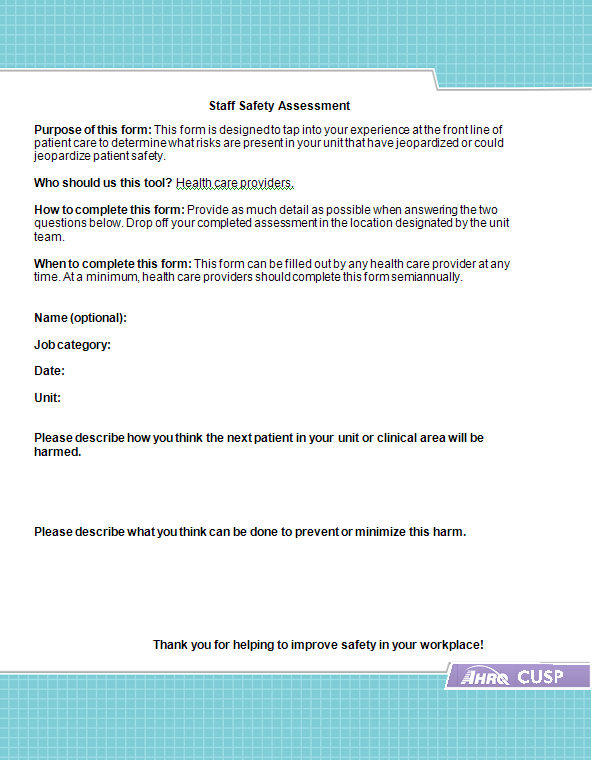 Step 1. What are clinical or operational problems that have or could have jeopardized patient safety?
Step 2. How might the next patient be harmed in our unit?
Step 3. What can be done to minimize harm or prevent safety hazards?
11
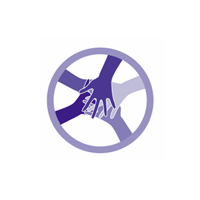 Exercise
Please complete the following:
List all defects that have the potential to cause harm
Discuss the three greatest risks
Rank these factors
12
Use the Safety Issues Worksheet for Senior Executive Partnership
Step 1. Engage the senior executive in addressing the safety issues identified on the form.
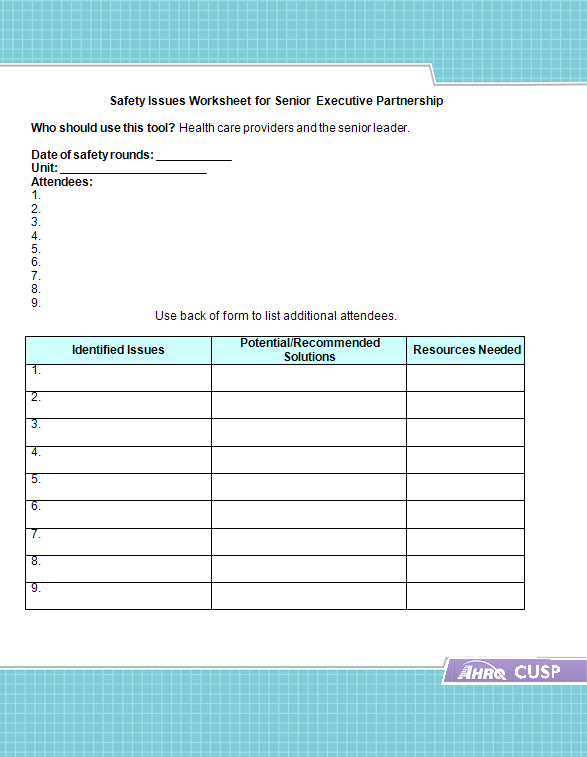 Step 2. Use the form during safety rounds to identify safety issues, identify potential solutions, and identify resources.
Step 3. Keep the project leader apprised of the information on this form.
13
Sensemaking Tool To Identify Defects: Root Cause Analysis
14
Root Cause Analysis: Causal Tree Worksheet6
Discovery 
Event
Recovery
Antecedent Events
Root Causes
Root Cause Classification Codes
15
Root Cause Analysis Example6
Discovery Event
Group O patient  almost given Group A Blood
Recovery
A positive unit was hanging on the infuser
Transfusing nurse didn’t check blood type on hanging unit
Nurse interrupts transfusion
Antecedent Events
A positive unit not removed from prior case
Nurse was busy and distracted
Nurse sees that unit is A positive
Temp nurse unclear about procedure
Temp nurses need help
Other nurses on sick-out
Root Causes
16
Learning From Defects and Sensemaking
17
Learning From Defects Overview
Health care providers are adept at reacting to an event and finding a solution
Providers must also correct the factors that contribute to an event
18
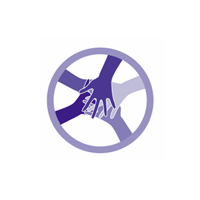 Exercise
Think of an unexpected situation that you recently encountered:
When did you know it was not what you expected? 
What were the clues? 
What sense did you make of it?
19
CUSP Tools To Learn From Defects
20
Learning From Defects: Four Questions
21
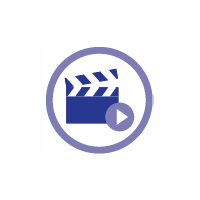 What Happened?
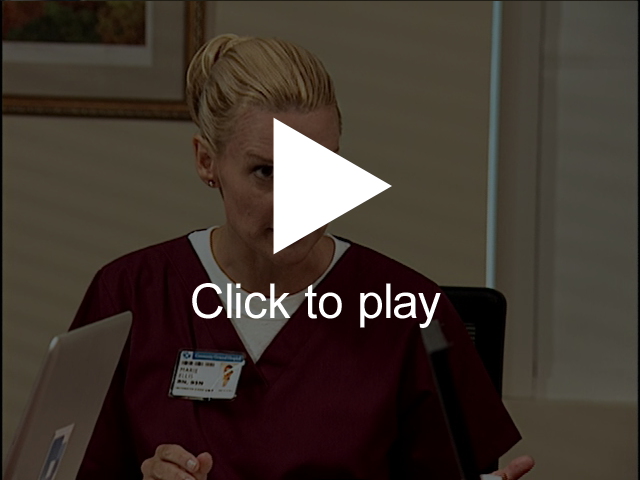 22
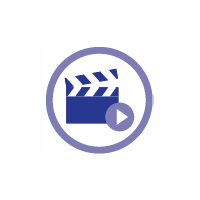 Why Did It Happen?
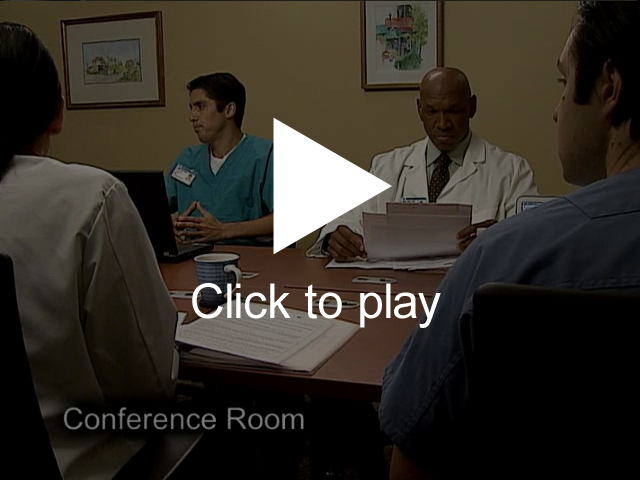 23
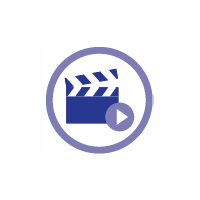 What Will You Do To Reduce the Risk of Recurrence?
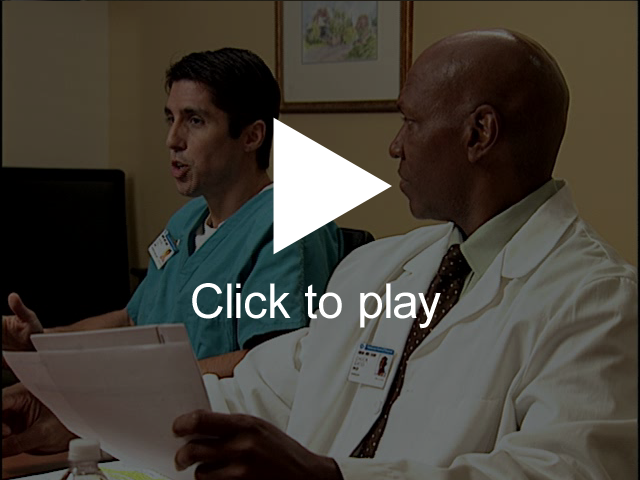 24
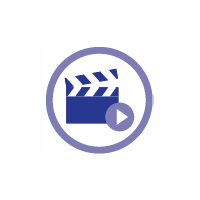 How Will You Know the Risk Is Reduced?
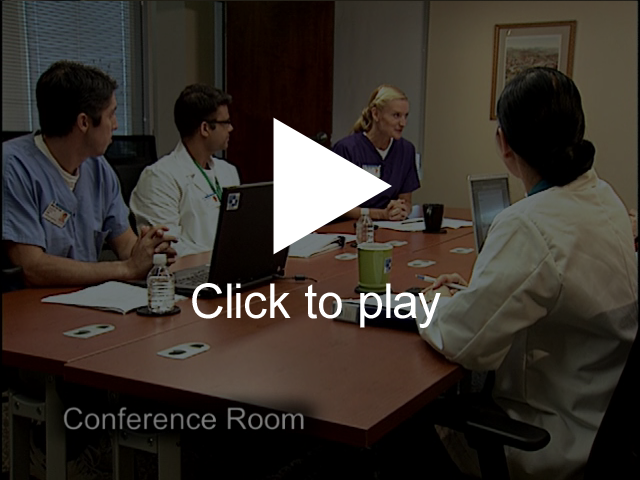 25
Sensemaking Tools To Learn From Defects
26
Causal Coding: Eindhoven Model6
20 separate event cause types in four categories: 
Technical
Organizational
Human 
Other
Aim for three to seven root cause codes for each event, a mixture of active and latent
All events involve multiple causes
27
Root Cause Analysis Example6
Nurse was busy and distracted
Nurse was busy and distracted
Nurse sees that unit is A positive
Temp nurse unclear about procedure
Root Causes
OK
OM
Root Cause 
Classification Codes
HEX
28
CUSP and Sensemaking: Next Steps
29
Summarize and Share Findings
Create a one-page summary answering the four Learning from Defects questions
Share the summary within your organization
Engage staff in face-to-face conversations to provide opportunities to learn from defects
Share de-identified information with others in your state collaborative (pending institutional approval)
30
Communicating the Learning
Team meetings - monthly
Meeting to review data - monthly
Meeting with executive partner - monthly or more often
Executive review of data - monthly
Presentations to hospital colleagues as needed, including leadership, frontline staff, and board
31
Summary: Sensemaking and Identifying Defects
Identify defects and Sensemaking share several common themes
Defects or failures are clinical or operational events that you do not want to happen again
CUSP and Sensemaking tools help teams identify defects and identify ways to deter them from occurring in the future
32
[Speaker Notes: ________]
Summary of Sensemaking and Learning From Defects
Sensemaking and Learning from Defects share several common themes
The Learning from Defects tool can be used to facilitate a sensemaking conversation 
The Causal Tree Worksheet and Eindhoven Model can help identify and target defects in your unit
Sensemaking and Learning from Defects are ongoing processes
33
References
Battles JB, Kaplan HS, Tjerk W Van der Schaaf, et al. The attributes of medical event-reporting systems: Experience with a prototype medical event-reporting system for transfusion medicine. Arch Pathol Lab Med 1998 March;122:231-238.
Battles JB, Dixon NM, Borotkanics RJ, et al. Sensemaking of patient safety risks and hazards. Hlth Svcs Res 2006;41(Aug 4 Pt 2.):1555-1575.
Sensemaking. Patient safety analysis training. [Columbia University's Digital Knowledge Ventures is no longer in operation.]
34
References
Sensemaking. Patient safety analysis training. [Columbia University's Digital Knowledge Ventures is no longer in operation.]
Pronovost  PJ, Wu AW, and Sexton JB. Acute Decompensation after Removing a Central Line: Practical Approaches to Increasing Safety in the Intensive Care Unit. Ann Intern Med 2004 June;140(12):1025-1033.
Sensemaking. Patient safety analysis training. [Columbia University's Digital Knowledge Ventures is no longer in operation.]
35